Tiết 21: BÀI 4
THỨ TỰ THỰC HIỆN CÁC PHÉP TÍNH. 
QUY TẮC DẤU NGOẶC
(Tiết 3)
Thứ tự thực hiện các phép tính 
trong biểu thức không chứa dấu ngoặc
- Khi biểu thức chỉ có các phép tính cộng và trừ (hoặc chỉ có các phép tính nhân và chia), ta thực hiện phép tính theo thứ tự từ trái sang phải.
- Khi biểu thức có các phép tính cộng, trừ, nhân, chia, ta thực hiện phép tính nhân và chia trước, rồi đến cộng và trừ.
- Khi biểu thức có các phép tính cộng, trừ, nhân, chia, nâng lên lũy thừa, ta thực hiện phép tính nâng lên lũy thừa trước, rồi đến nhân và chia, cuối cùng đến cộng và trừ.
Thứ tự thực hiện các phép tính 
trong biểu thức chứa dấu ngoặc
- Khi biểu thức có chứa dấu ngoặc, ta thực hiện các phép tính trong dấu ngoặc trước.
thì thứ tự thực hiện
- Nếu biểu thức chứa các dấu ngoặc
các phép tính như sau:
Quy tắc dấu ngoặc
HOẠT ĐỘNG
Luyện tập
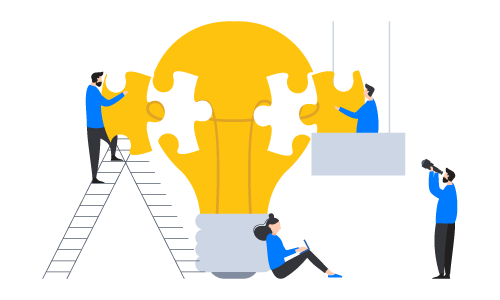 Dạng 1: Thực hiện phép tính
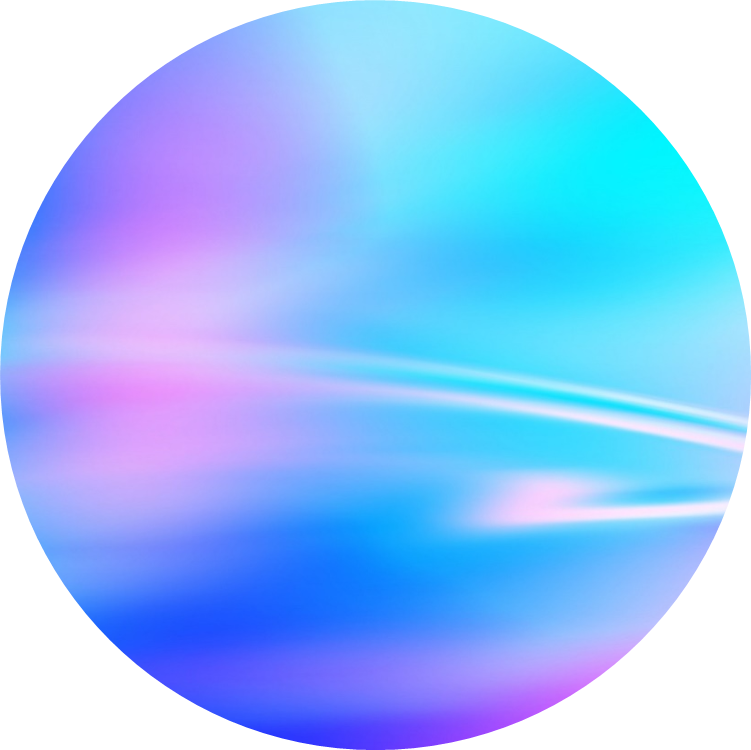 Giải
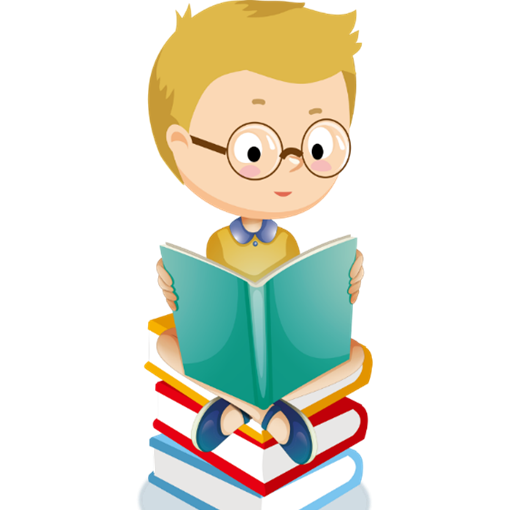 Bài tập 1 SGK trang 25:
Tính
Dạng 1: Thực hiện phép tính
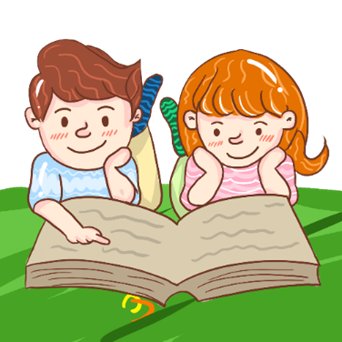 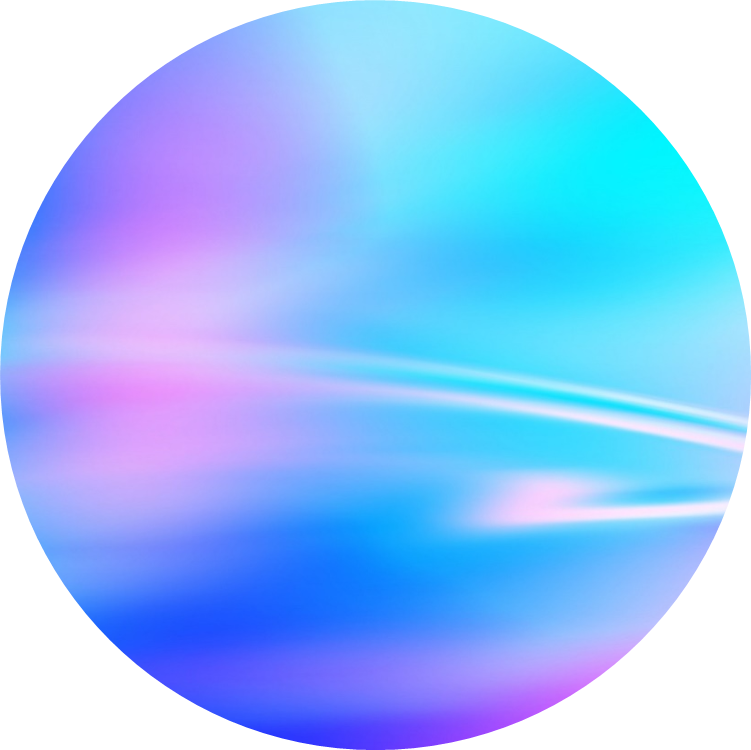 Bài tập 2 SGK trang 25: Tính
Bài tập 2 SGK trang 25:
Giải:
Dạng 2: So sánh
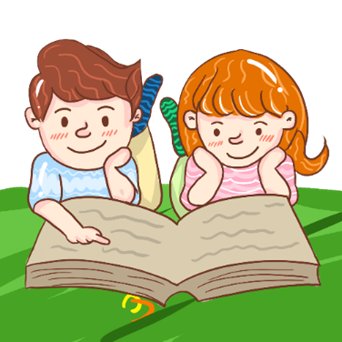 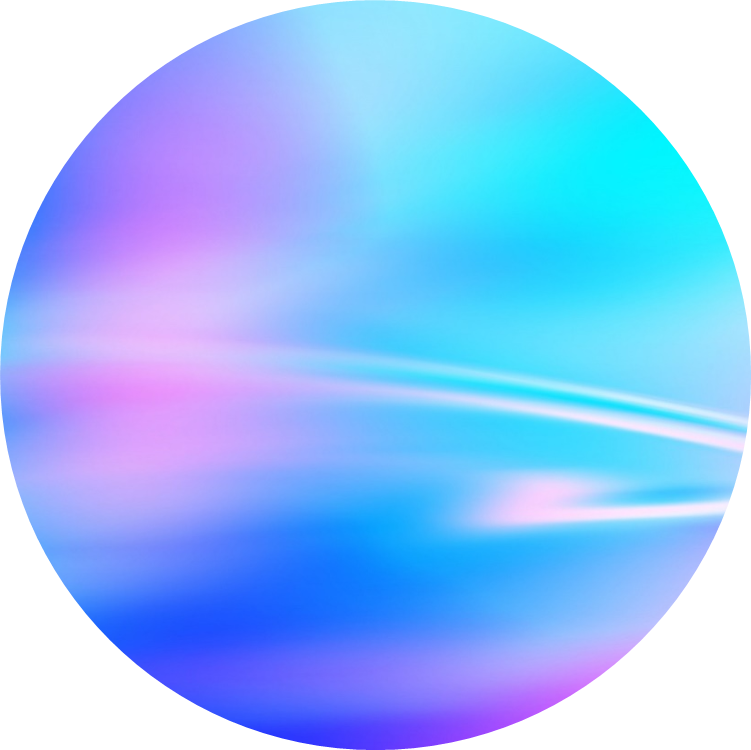 ” thích hợp cho
?
”, “
Bài tập 3 SGK trang 26: Chọn dấu “
Bài tập 3 SGK trang 26:
Giải:
a) Áp dụng tính chất phân phối của phép nhân đối với phép cộng ta có:
Vậy
b) Ta có:
Vậy
Dạng 3: Bài tập vận dụng quy tắc dấu ngoặc
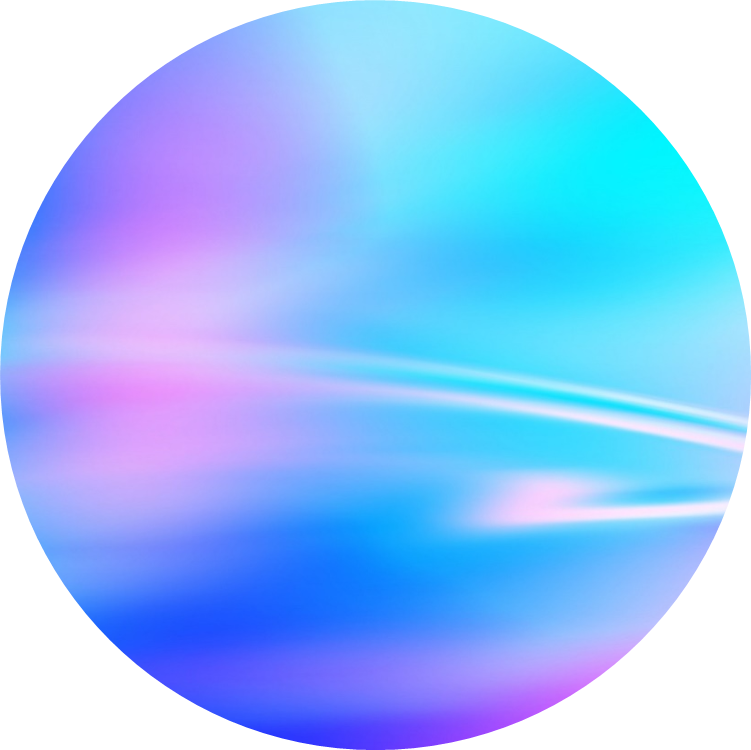 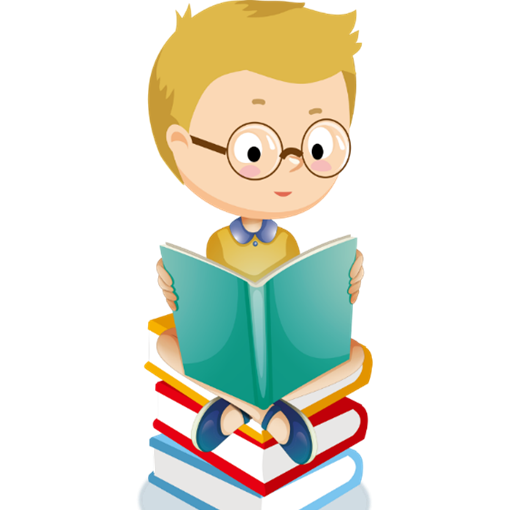 Bài tập: Tính nhanh
Giải
HOẠT ĐỘNG
VẬN DỤNG
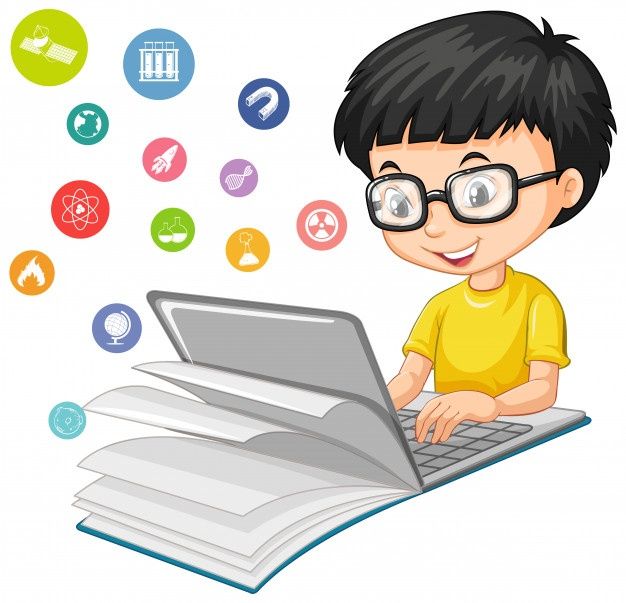 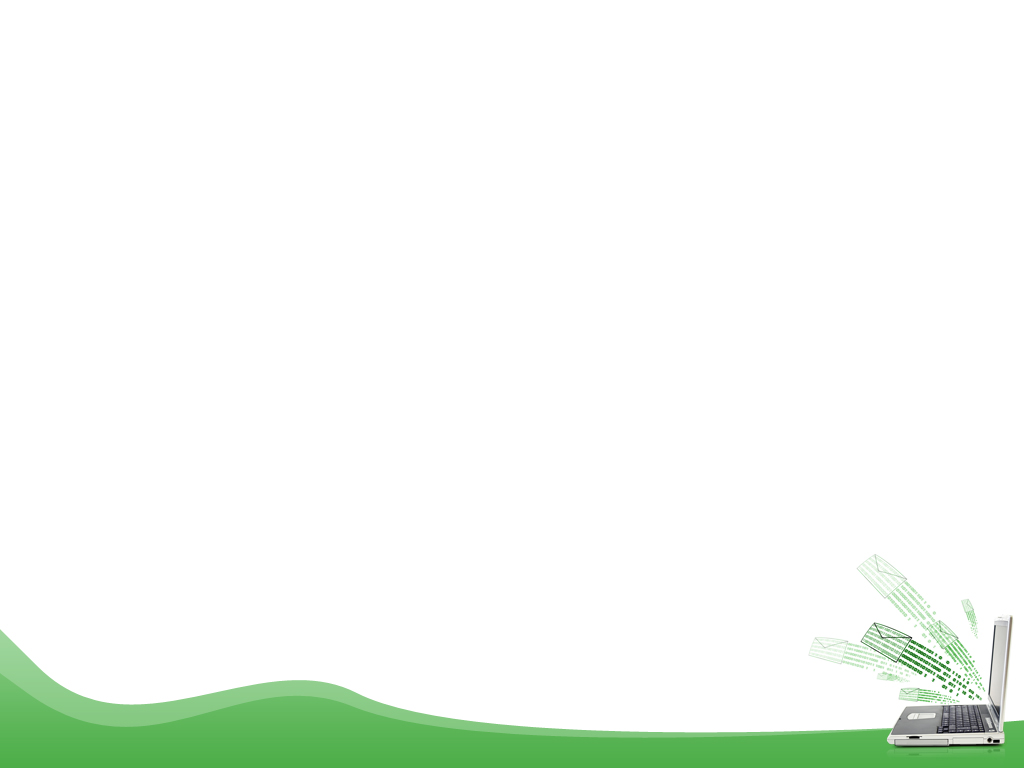 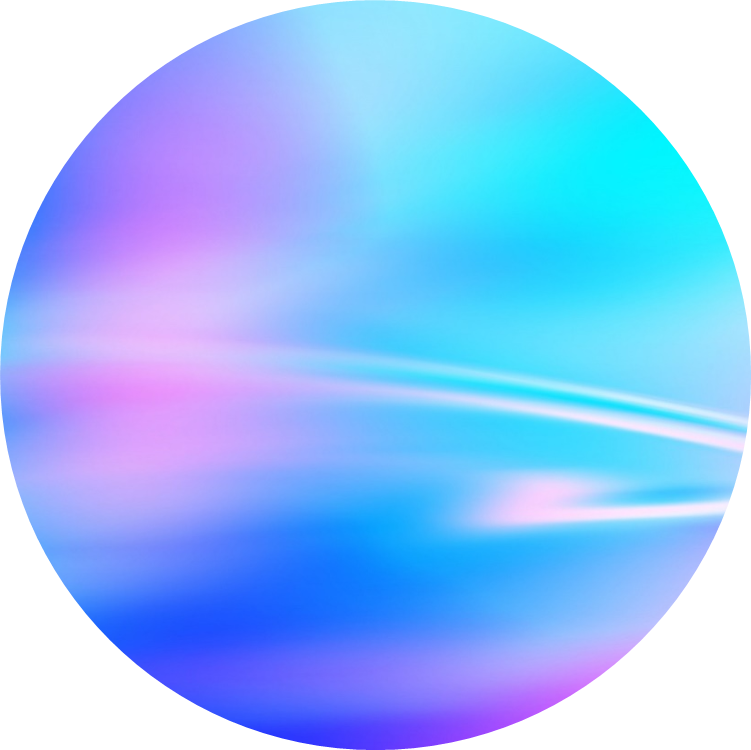 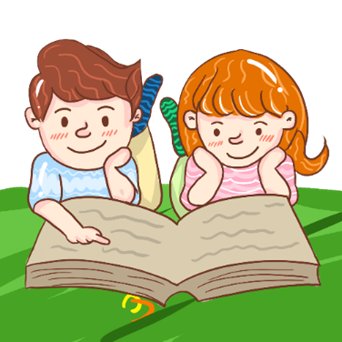 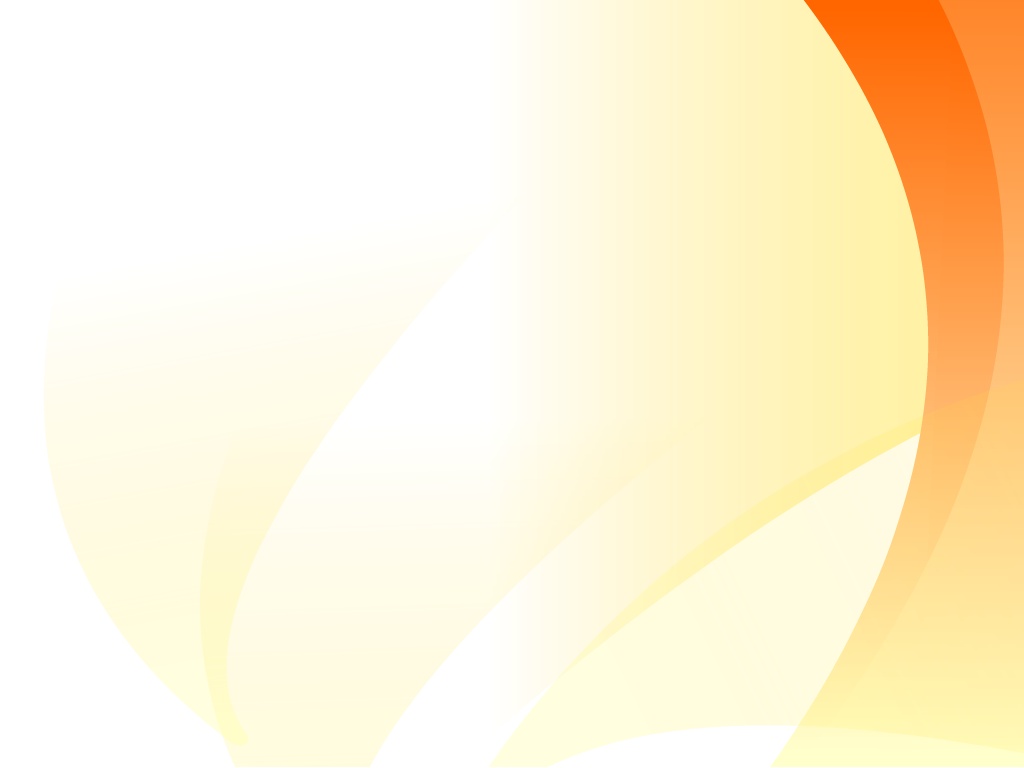 Hướng dẫn tự học ở nhà
Xem lại các bài tập đã làm trong tiết học.
Nắm chắc thứ tự thực hiện các phép tính, quy tắc dấu ngoặc.
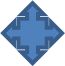 Làm bài tập 5, 6, 7, 8 SGK/26. Chuẩn bị giờ sau: Luyện tập.
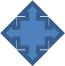